Why Is Iowa Getting So Many Floods?
Eugene S. Takle
Professor 
Department of Agronomy
Department of Geological and Atmospheric Science
Director, Climate Science Program
Iowa State University
Ames, IA 50011
gstakle@iastate.edu
28 September 2010
A collaborative analysis produced by the 
Climate Science Program
Iowa State University 
 and the 
Iowa Flood Center 
University of Iowa
Funding supplied by the Iowa Flood Center
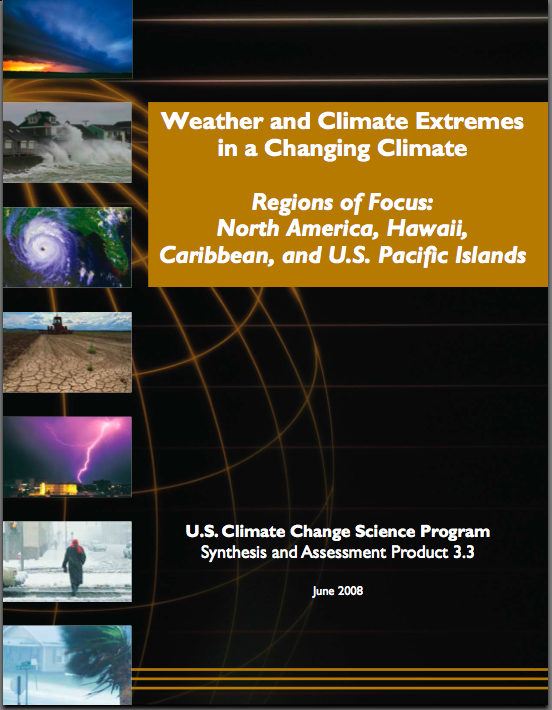 “One of the clearest trends in the United States observational record is an increasing frequency and intensity of heavy precipitation events… Over the last century there was a 50% increase in the frequency of days with precipitation over 101.6 mm (four inches) in the upper midwestern U.S.; this trend is statistically significant “
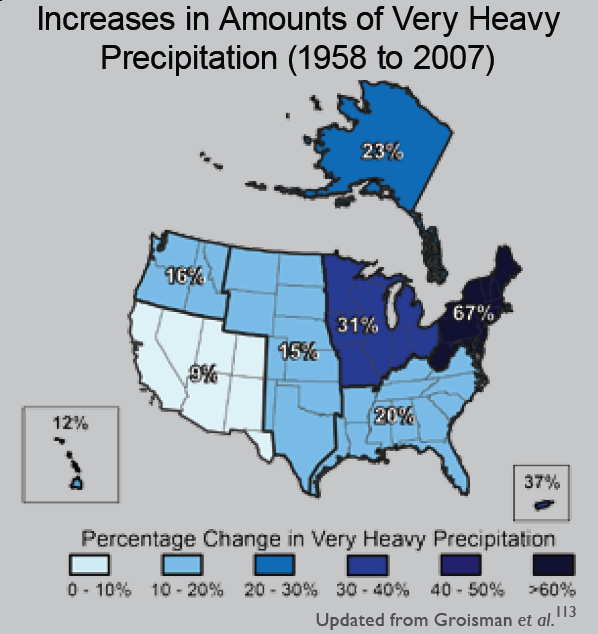 Karl, T. R., J. M. Melillo, and T. C. Peterson, (eds.), 2009:  Global Climate Change Impacts in the United States. Cambridge University Press, 2009, 196pp.
Iowa State-Wide Average Data
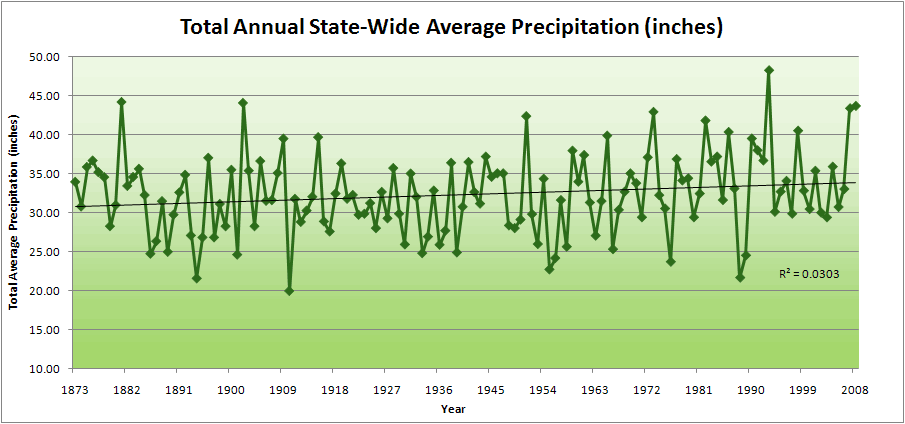 Iowa State-Wide Average Data
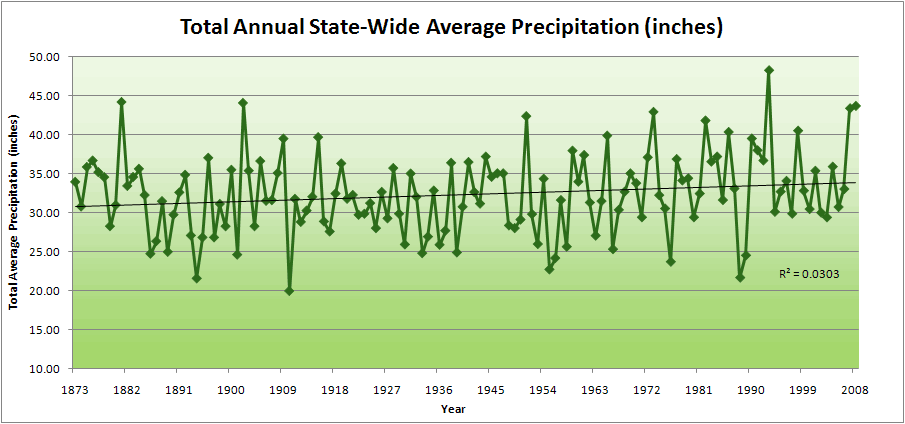 34.0”
8% increase
31.5”
Iowa State-Wide Average Data
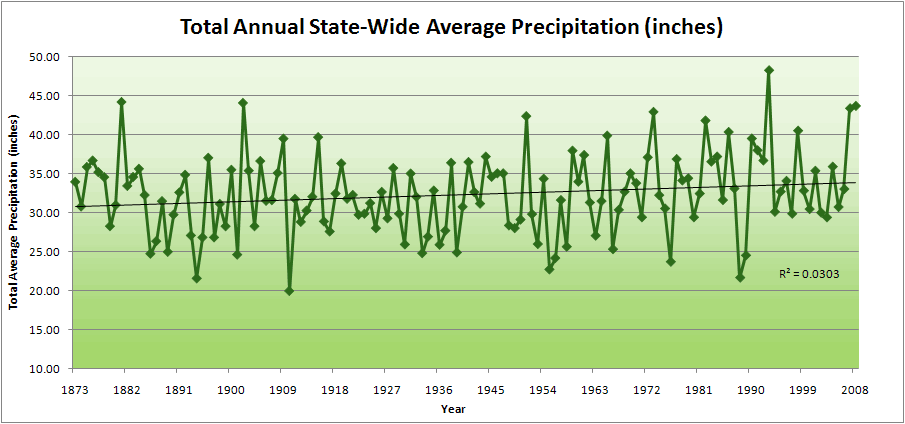 Totals above 40”
2 years
Iowa State-Wide Average Data
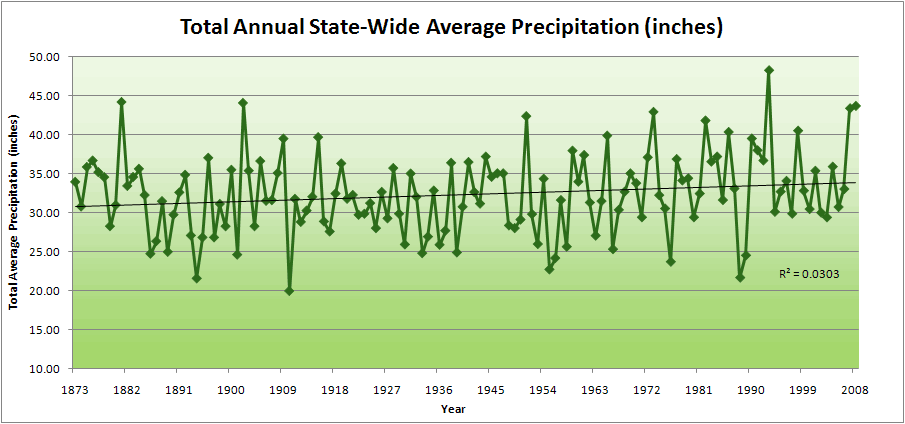 Totals above 40”
8 years
2 years
Cedar Rapids Data
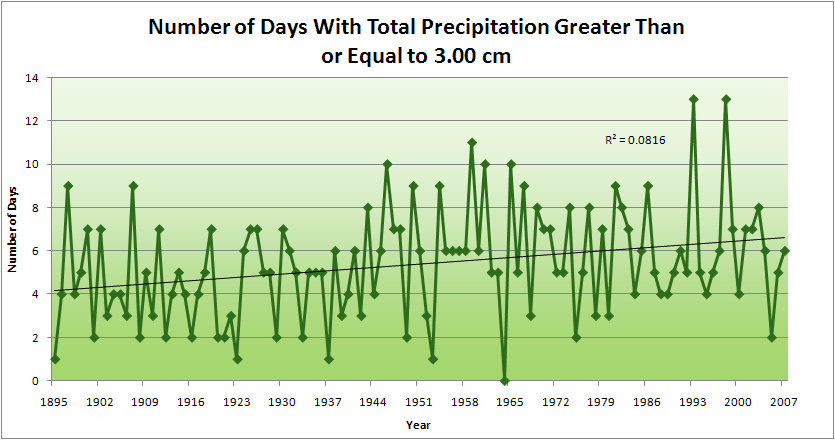 Years having more than 8 days
13
2
6.6 days
4.2 days
57% increase
2010 so far
Years with more than 40 inches:  43% Increase
2010 so far
2010 through Sept 27
3.7
5.2
41% Increase
2010 through Sept 27
Years having more than 8 days
7
350% Increase
2
3.7
5.2
41% Increase
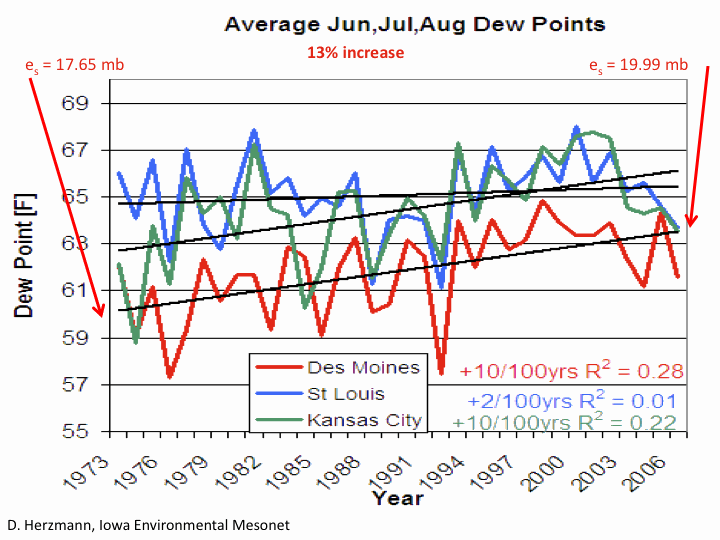 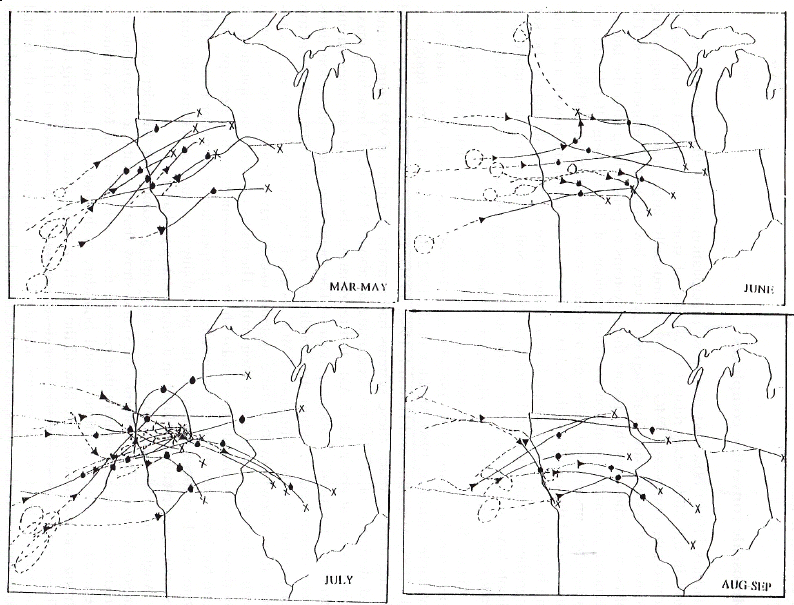 Storm Tracks Across Iowa
(Mesoscale Convective Complexes)
Mar-May
June
Takle, E. S., 1995:  Variability of Midwest summertime
 precipitation. In G. R. Carmichael, G. E. Folk, and J. L. Schnoor,
 ed.,  Preparing for Global Change:  A Midwestern Perspective.  
Academic Publishing bv, Amsterdam, p . 43-59.
July
Aug-Sep
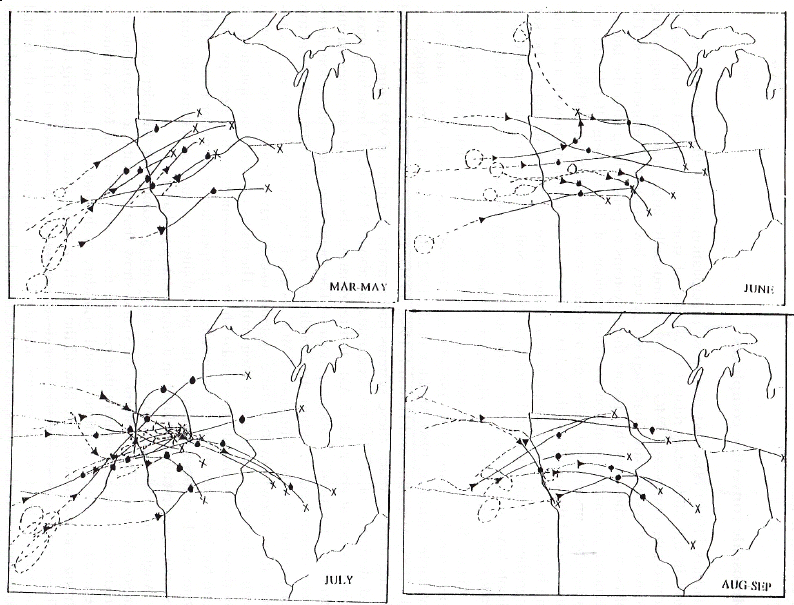 Storm Tracks Across Iowa
(Mesoscale Convective Complexes)
Mar-May
June
July
Aug-Sep
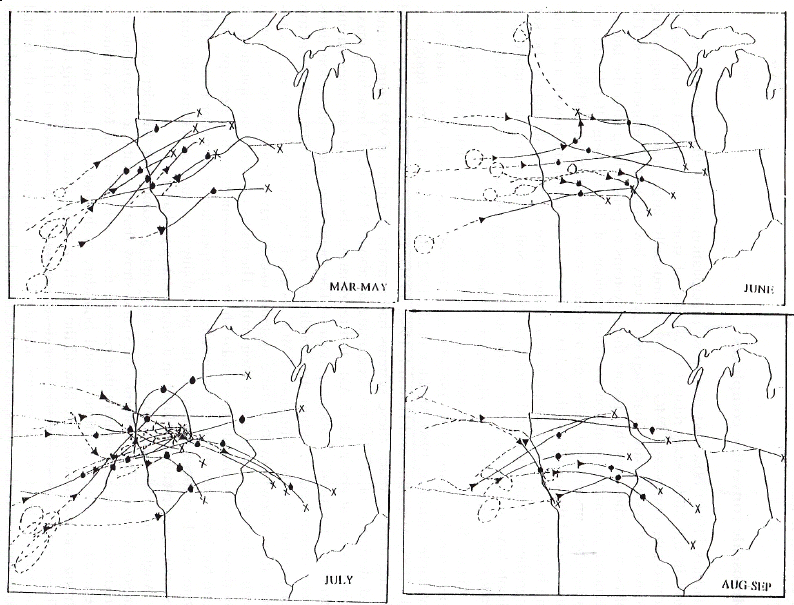 Storm Tracks Across Iowa
(Mesoscale Convective Complexes)
Mar-May
June
July
Aug-Sep
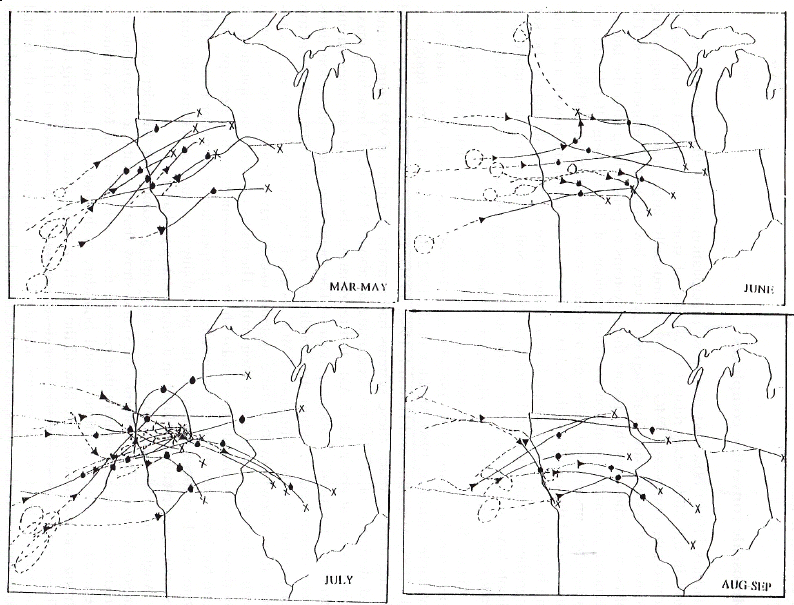 Storm Tracks Across Iowa
(Mesoscale Convective Complexes)
Mar-May
June
July
Aug-Sep
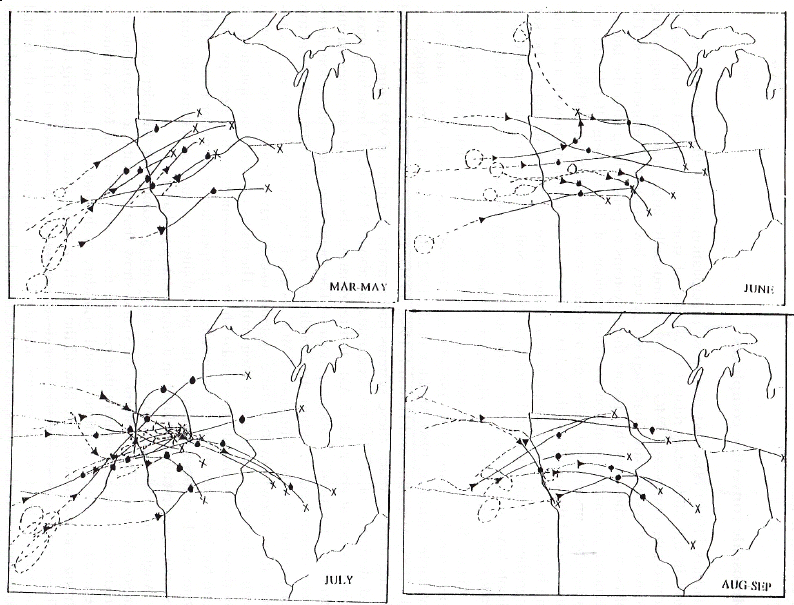 Storm Tracks Across Iowa
(Mesoscale Convective Complexes)
Mar-May
June
July
Aug-Sep
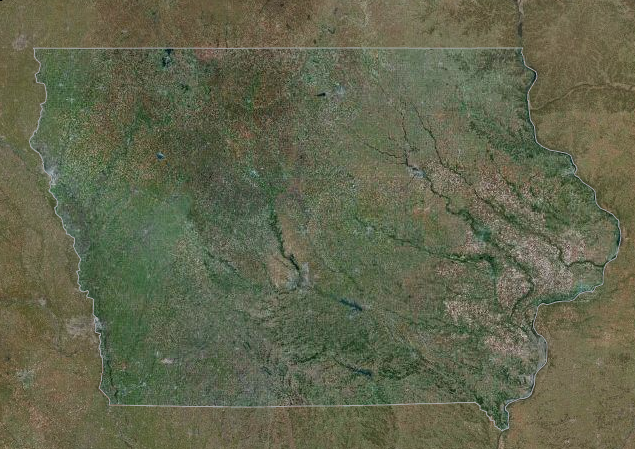 Orientation of Iowa Rivers 
and Drainage Basins
Courtesy Iowa Flood Center  http://www.iowafloodcenter.org/
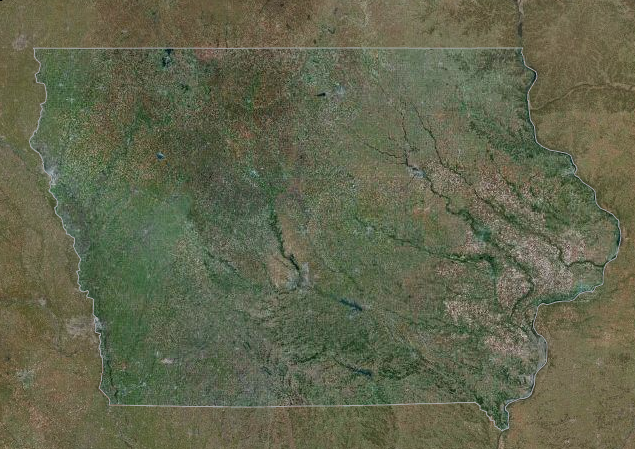 Orientation of Iowa Rivers 
and Drainage Basins
Courtesy Iowa Flood Center  http://www.iowafloodcenter.org/
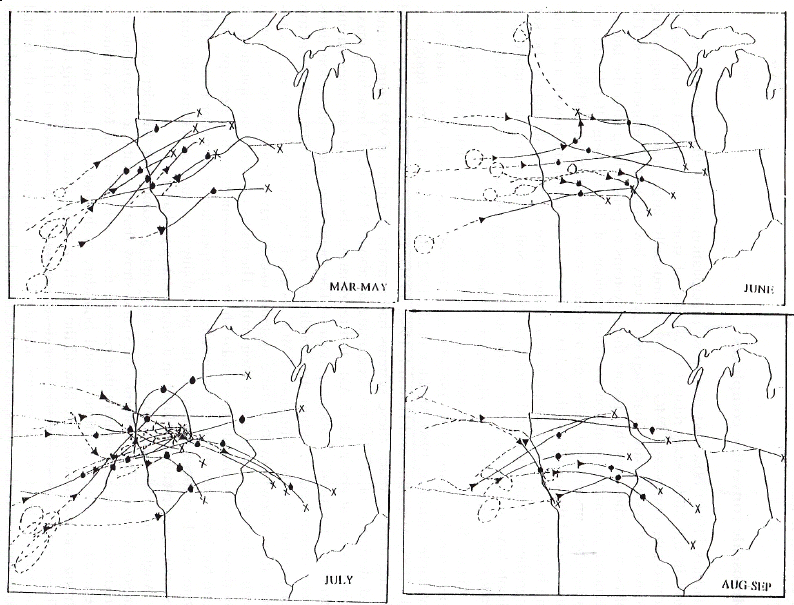 Drainage basins
Storm tracks
Rivers
Mar-May
June
July
Aug-Sep
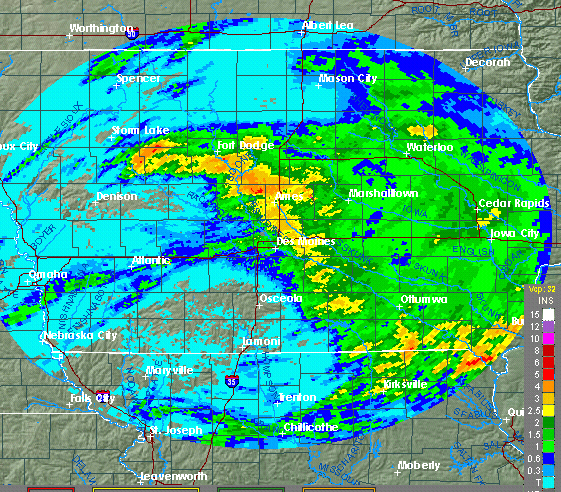 9 Aug 2010
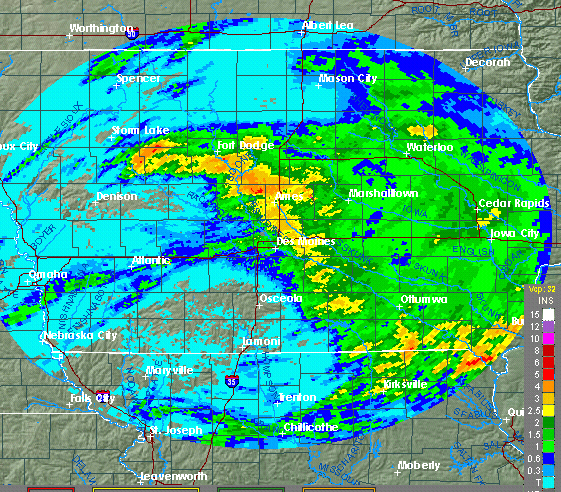 9 Aug 2010
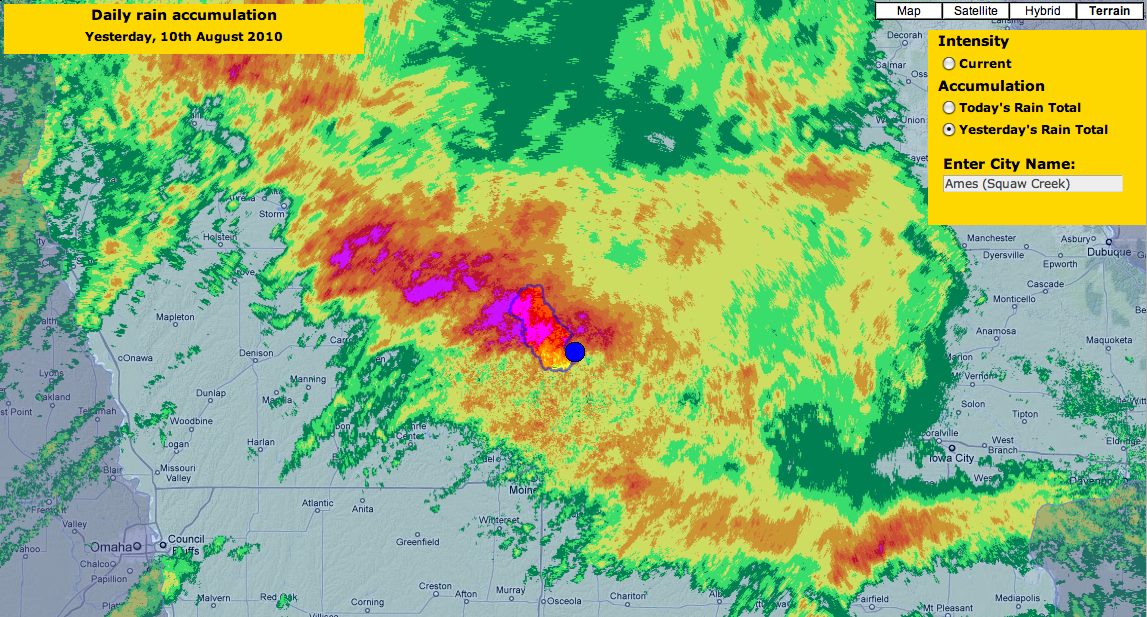 10 Aug 2010
Courtesy Iowa Flood Center
http://www.iowafloodcenter.org/
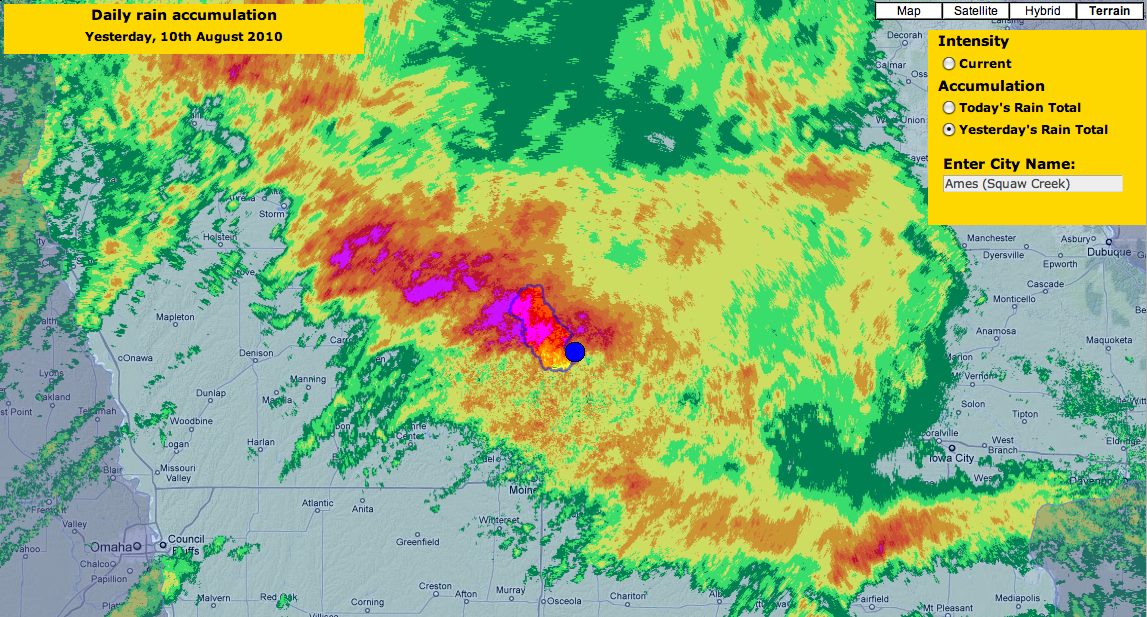 10 Aug 2010
Courtesy Iowa Flood Center
http://www.iowafloodcenter.org/
Why Small Changes in Rainfall Produce Much More Flooding
13% increase in atmospheric moisture in June-July-August
~10% increase in average precipitation in Iowa
~3 to 7-fold increase in high-precipitation events, mostly in June-July-August, that lead to runoff
Iowa rivers and watersheds are oriented  NW-SE
Rainfall patterns turn from SW-NE in March-May to W-E or NW-SE in mid summer
More frequent floods are the result of one or more of the following
More rain 
More intense rain events
More rain in the summer
Rainfall patterns more likely to align with streams and watersheds
Streams amplify changes in precipitation by a factor of 2-4
AND:  more subsurface drainage tile has been installed
So What About the Future?
2010-2020:  Rainfall is likely to be similar to the last decade
2020-2040:  Days with heavy rainfall will be mixed with dry periods
Beyond 2040:  Days with heavier rainfall than present will result in increase of streamflow of 20% or more
For More Information:
Climate Science Program
Iowa State University
http://climate.engineering.iastate.edu/
gstakle@iastate.edu

Iowa Flood Center
University of Iowa
http://www.iowafloodcenter.org/
witold-krajewski@uiowa.edu